Mathematics
Angles in Polygons.Downloadable Resource - Angle notation and problem solving.
Mr. Thomas
‹#›
Try this
These tessellations have been made 							          from regular polygons.
‹#›
Connect
A
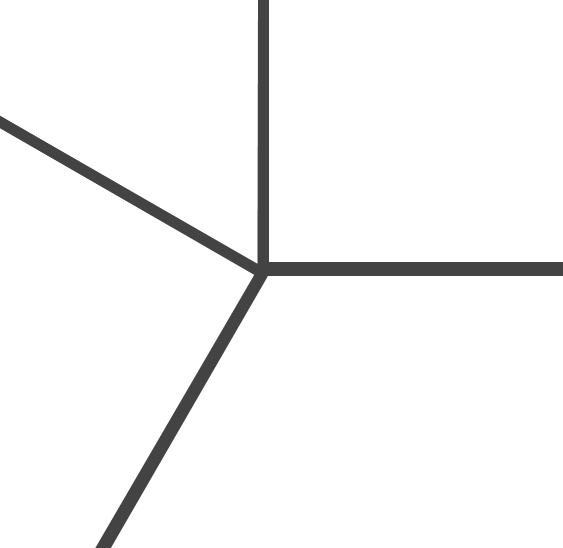 B
D
114°
C
107°
E
‹#›
Independent Task
C
A
48°
B
58°
D
80°
42°
E
F
‹#›
A
Explore
B
C
D
G
F
E
H
J
I
K
M
N
L
O
Q
P
R
‹#›